Peningamál 2024/3
Myndir
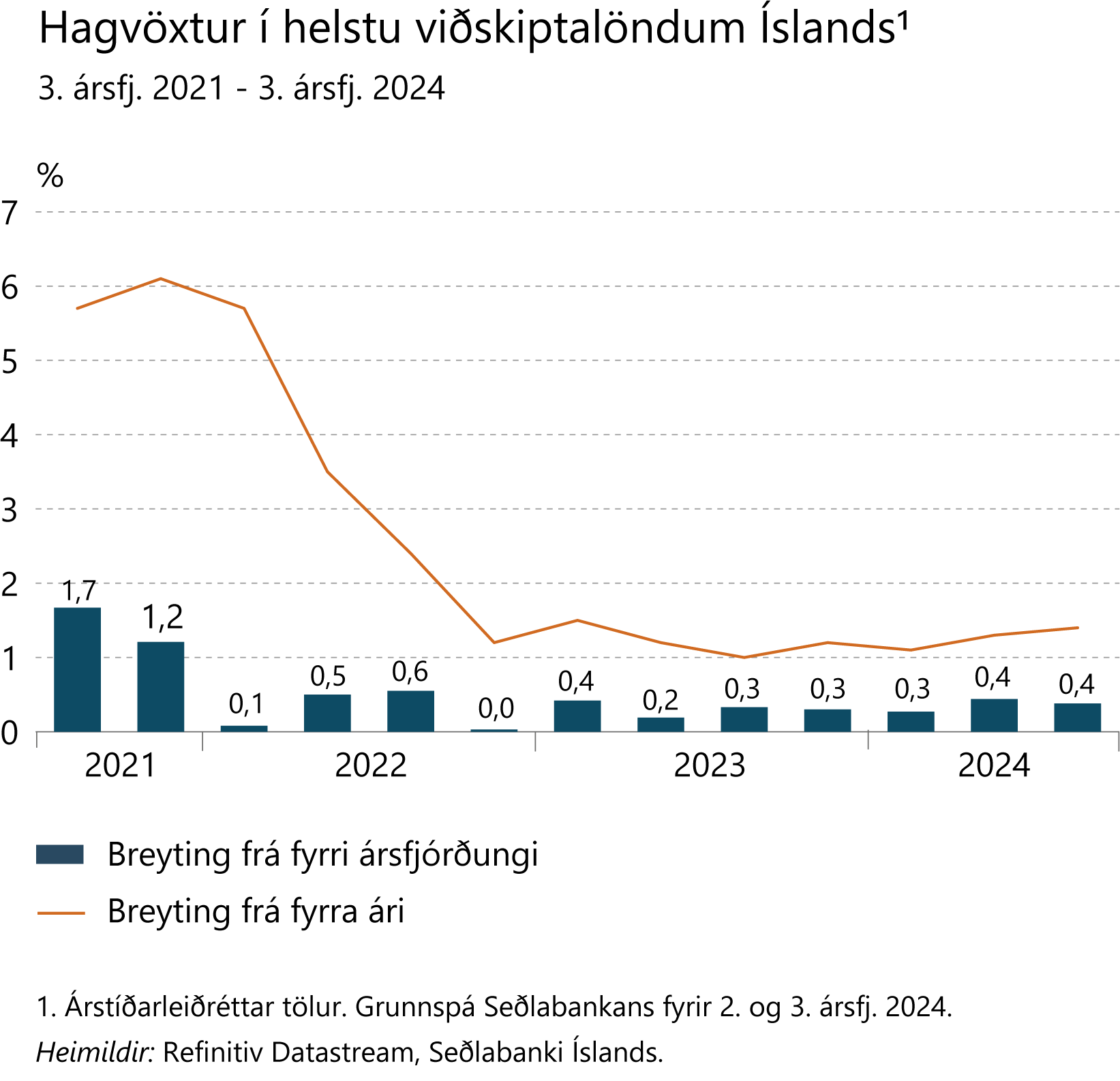 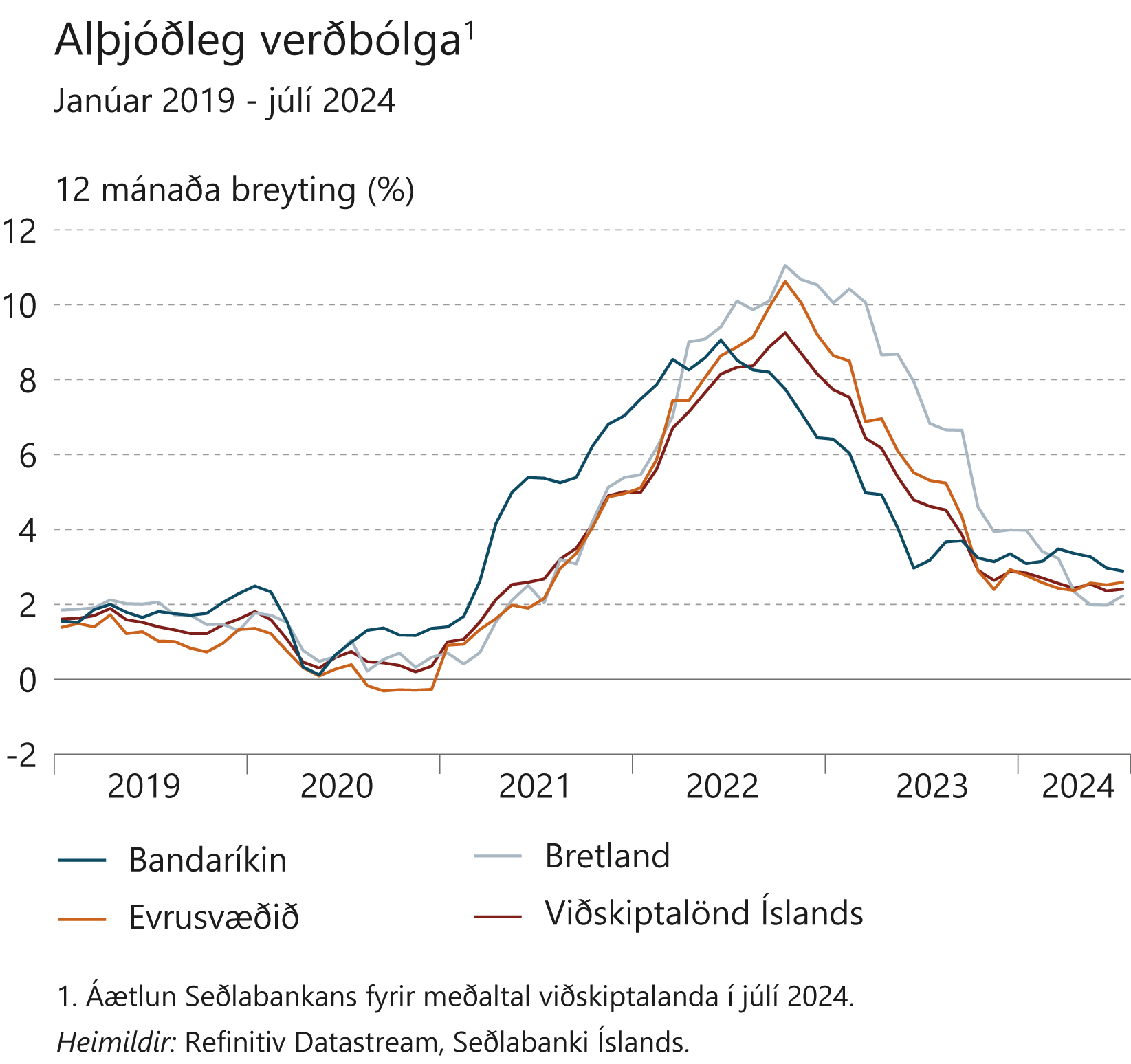 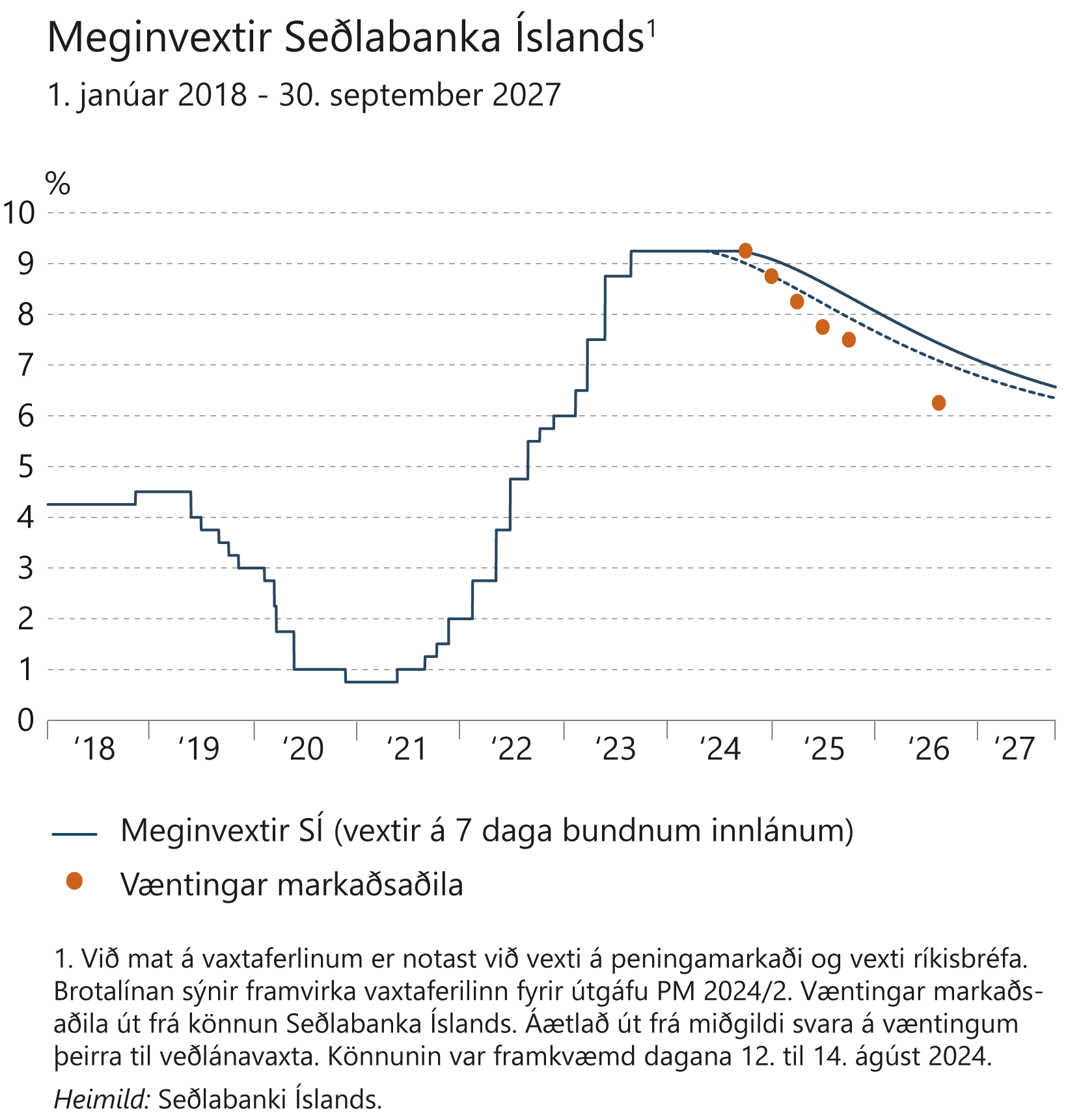 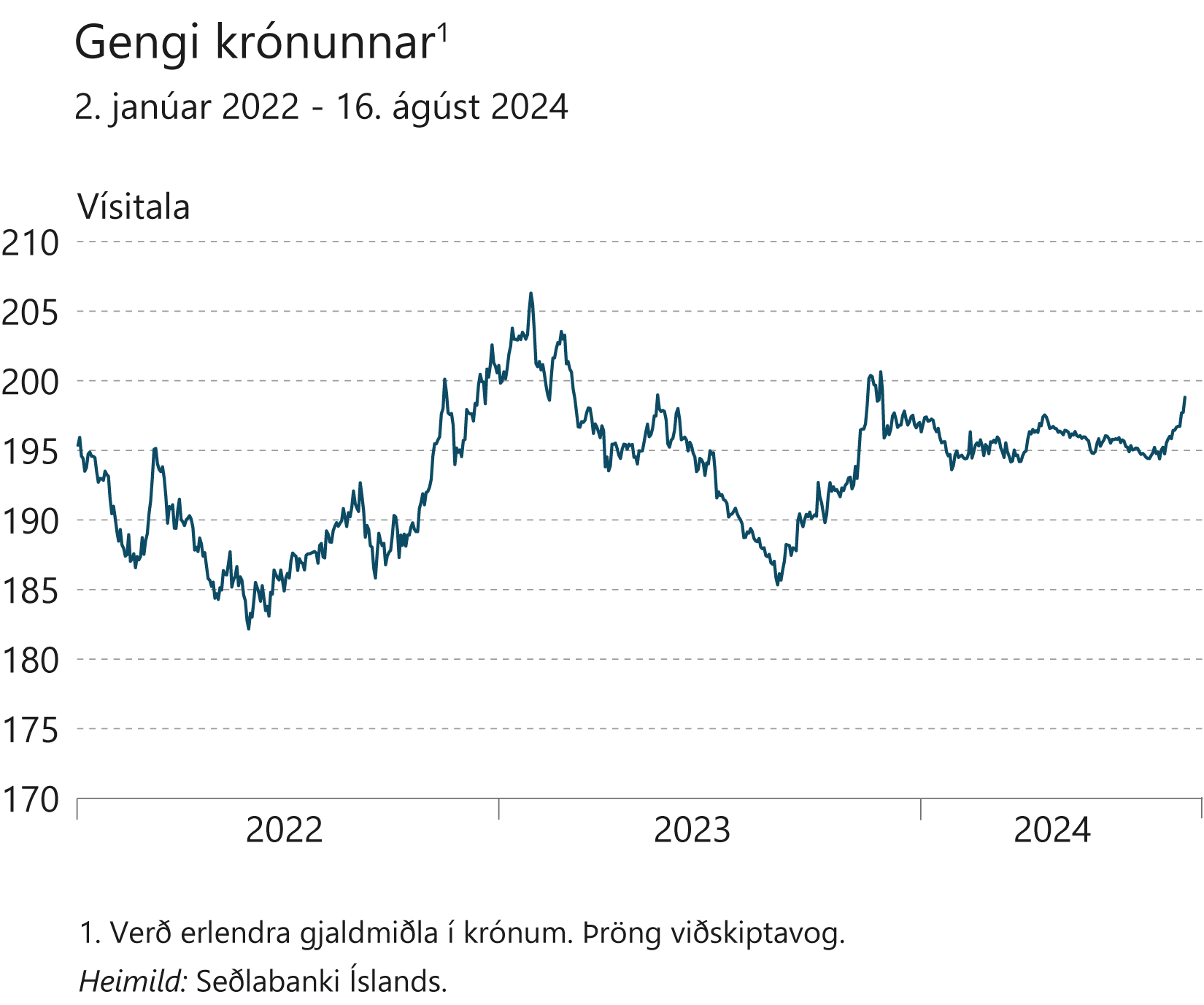 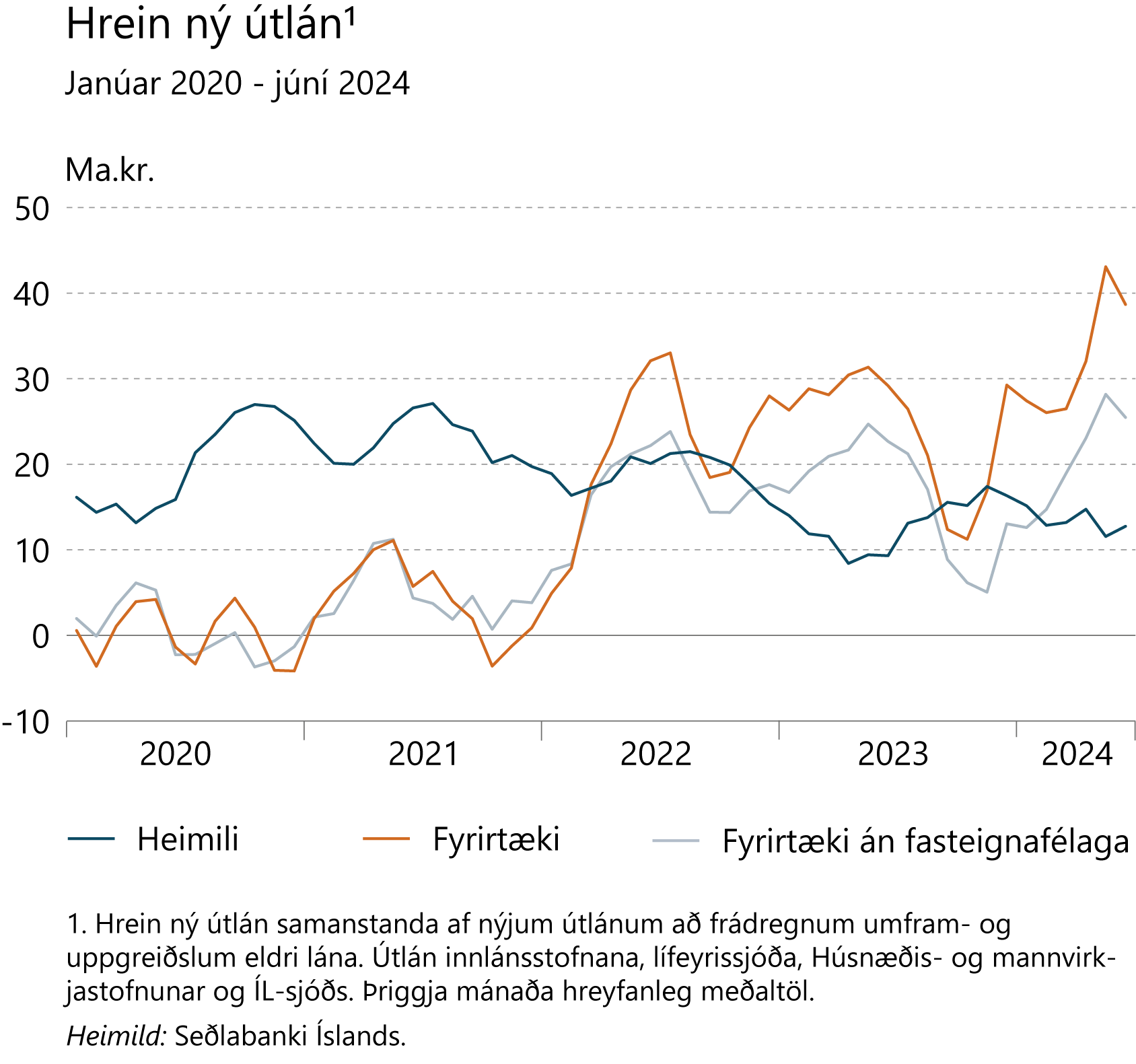 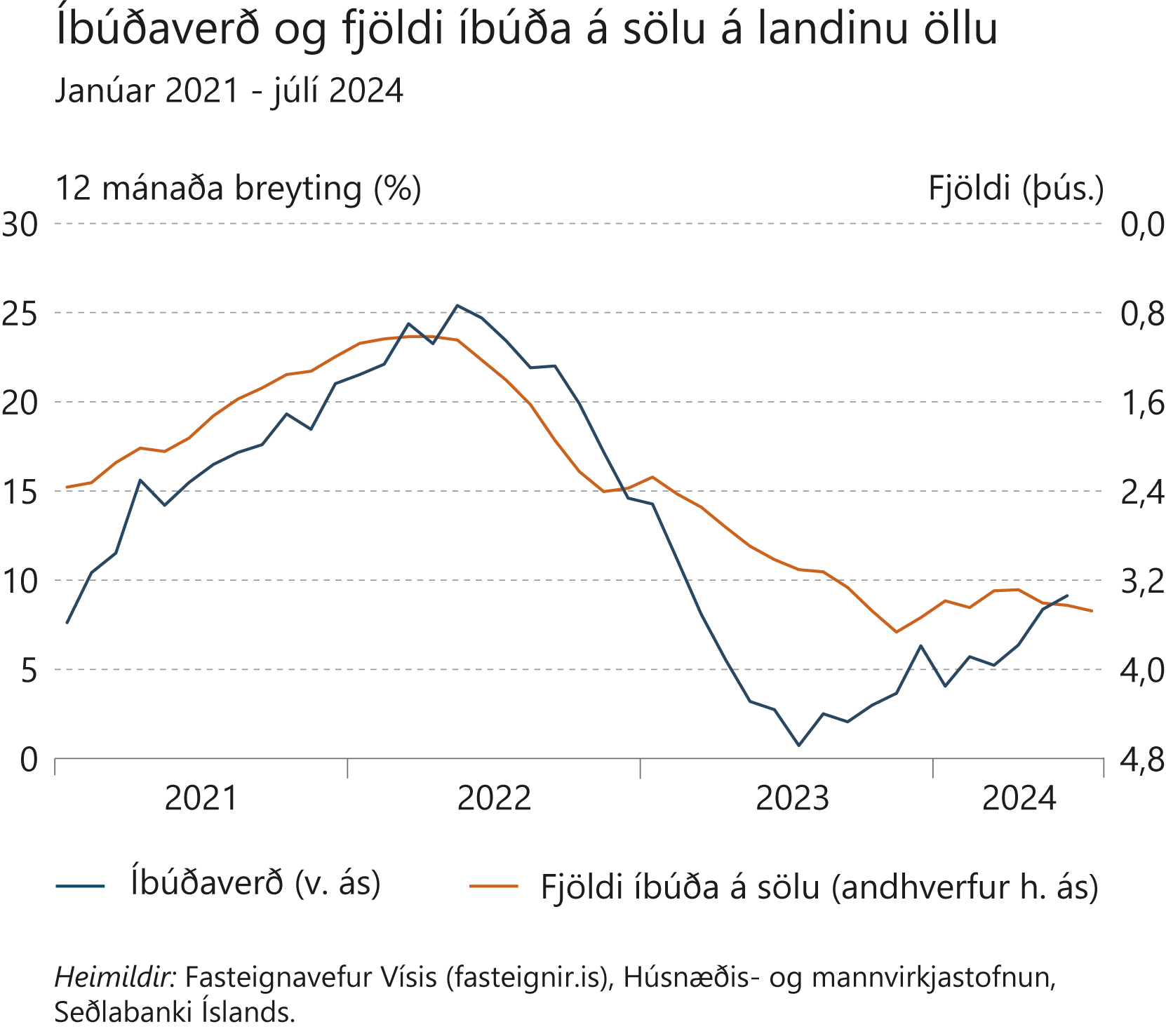 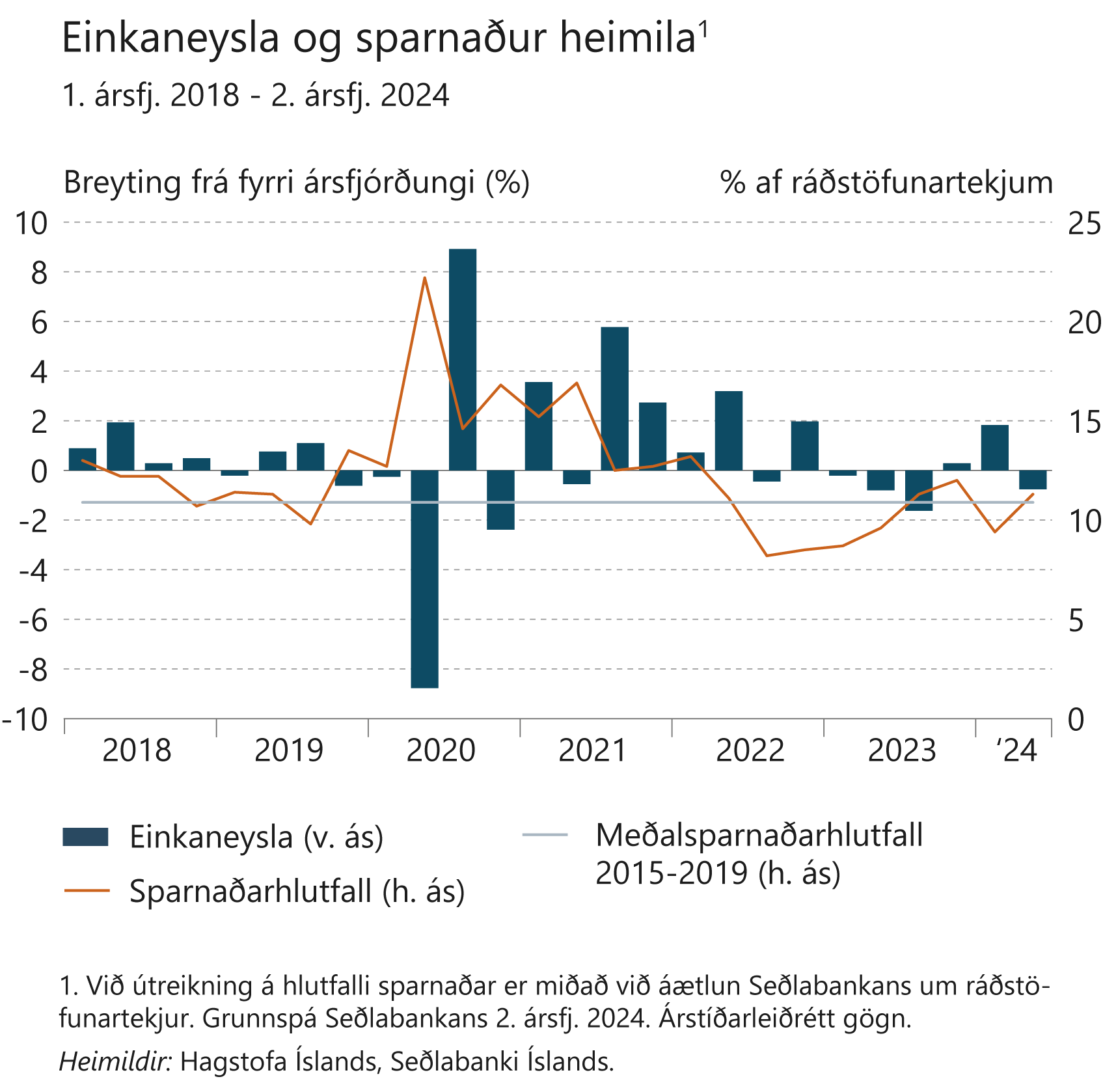 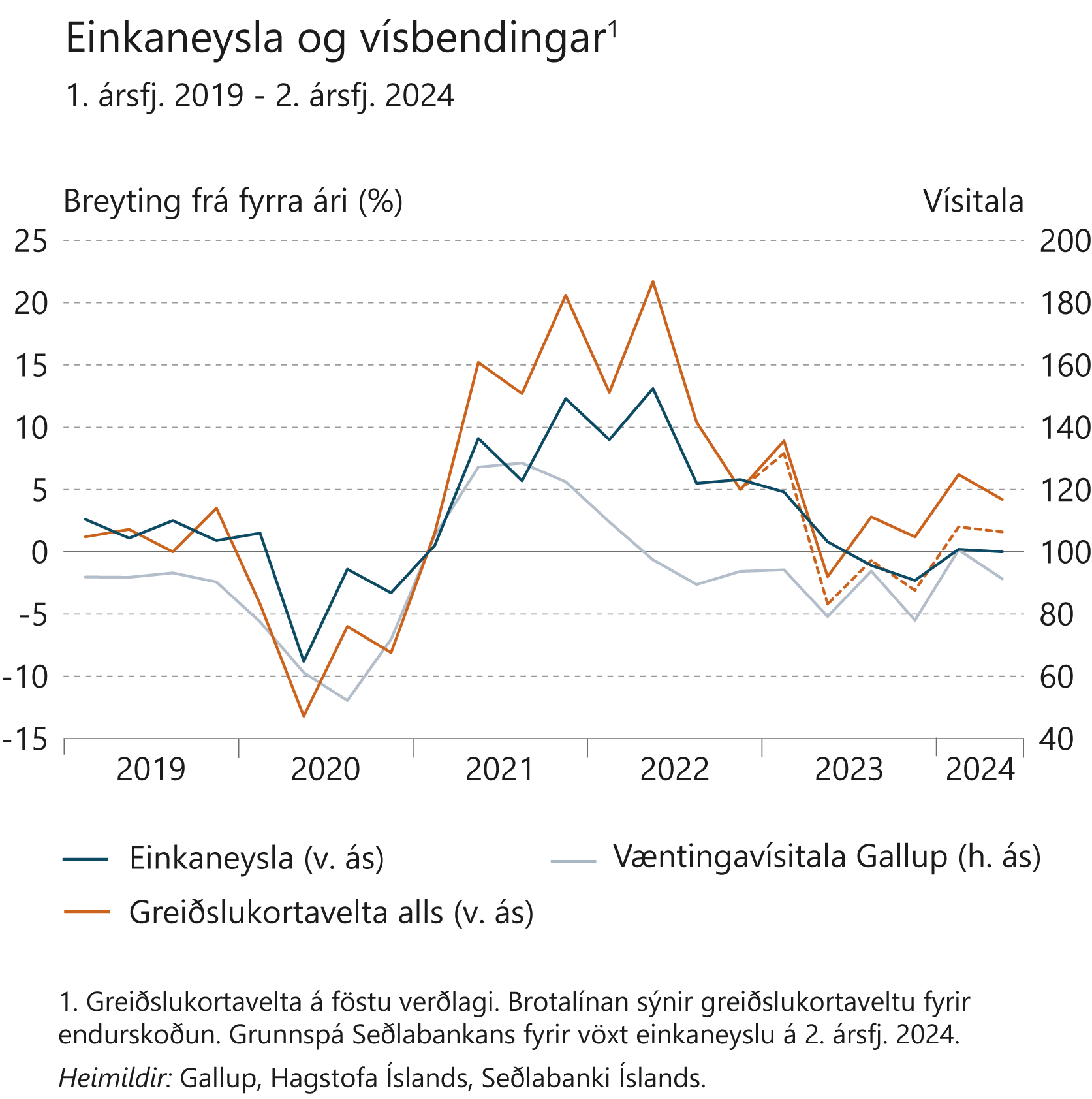 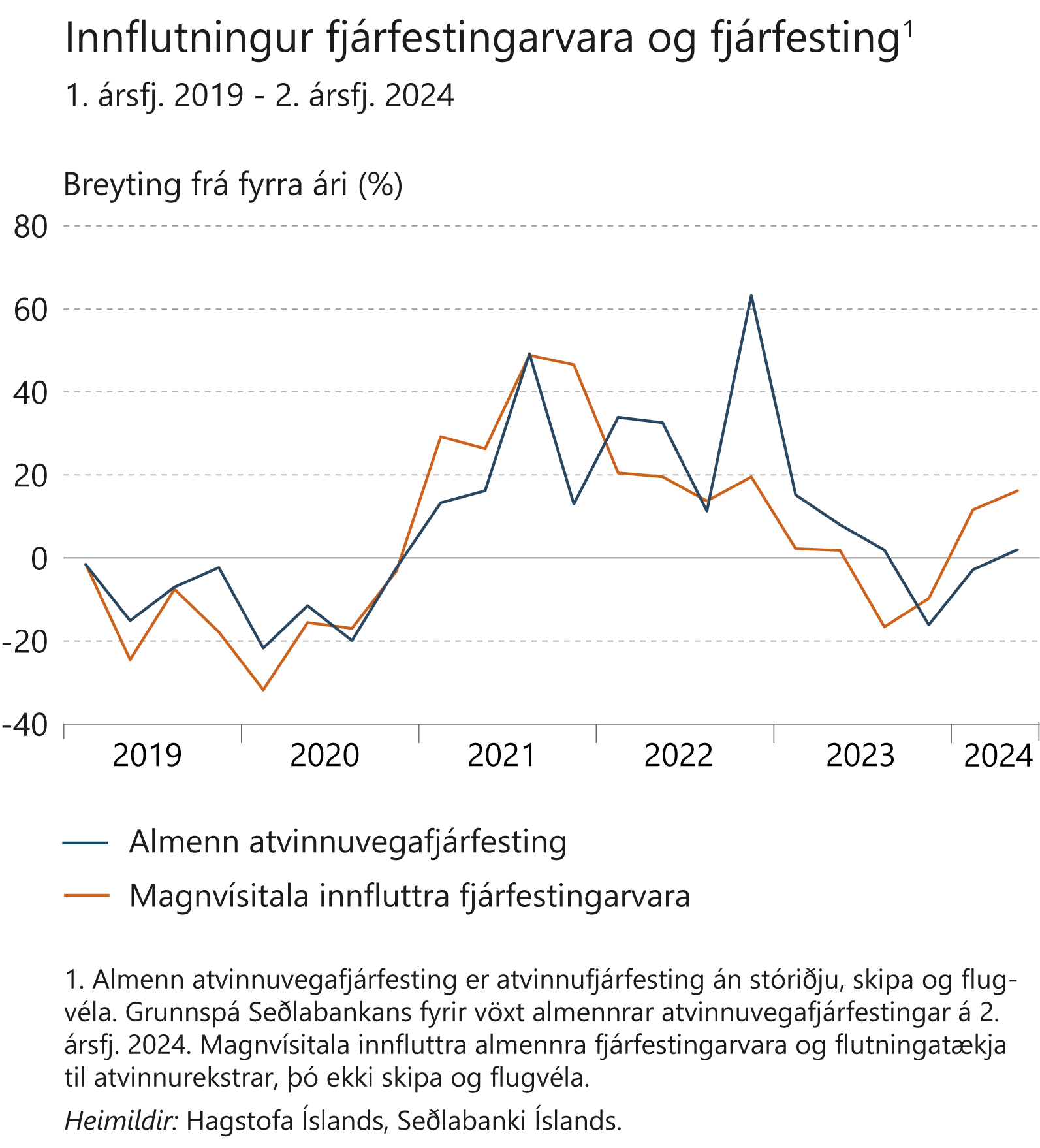 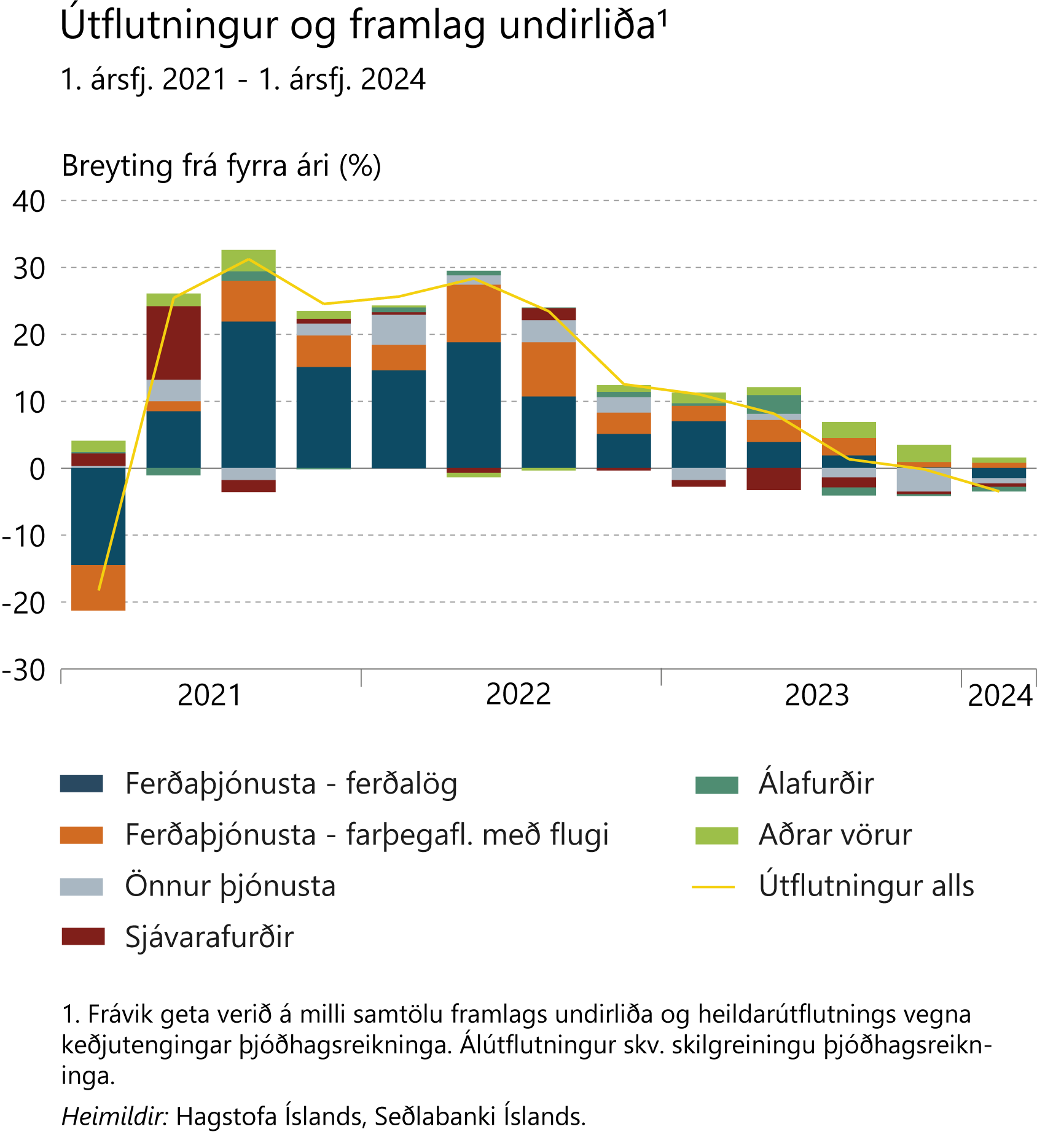 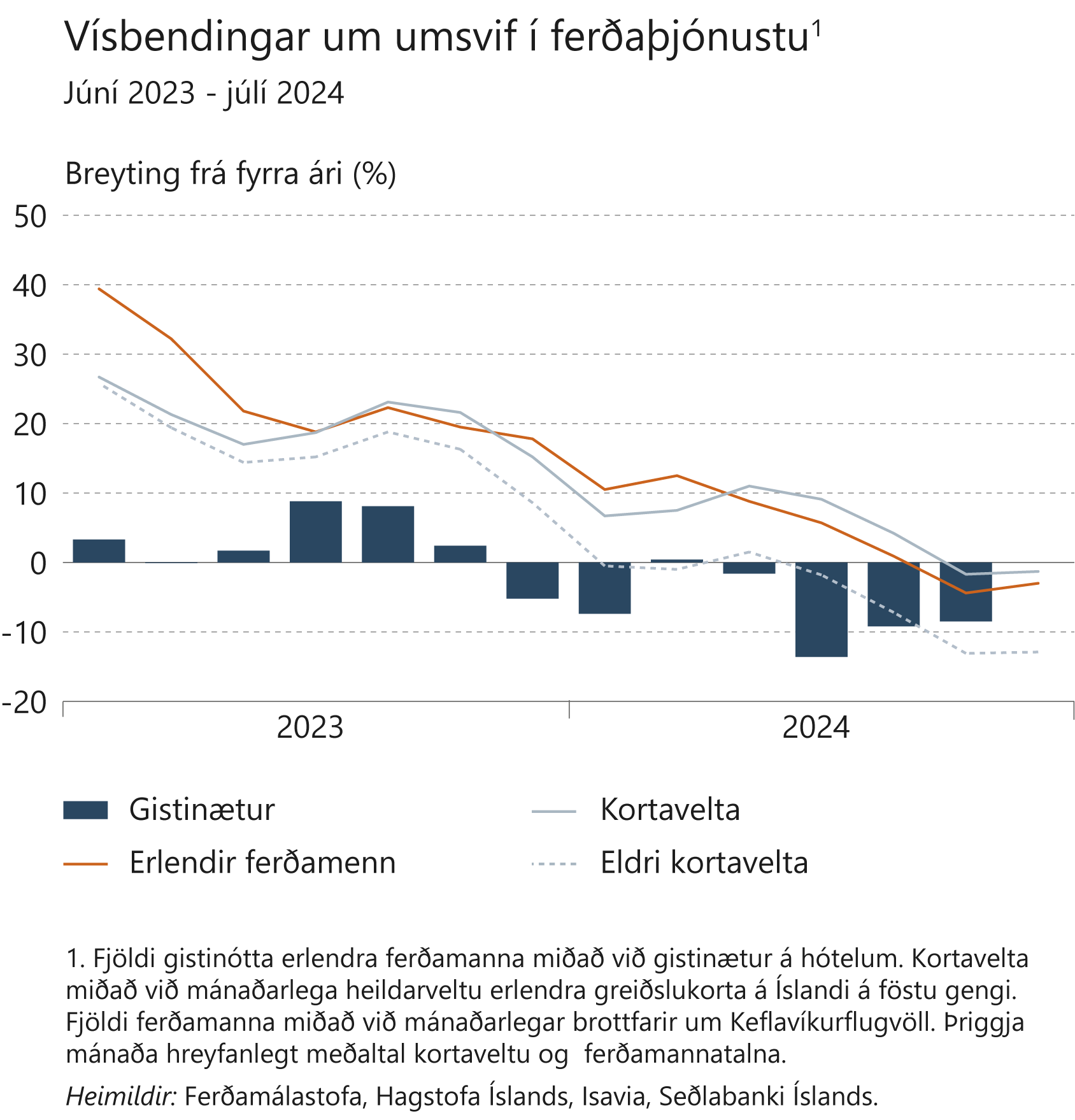 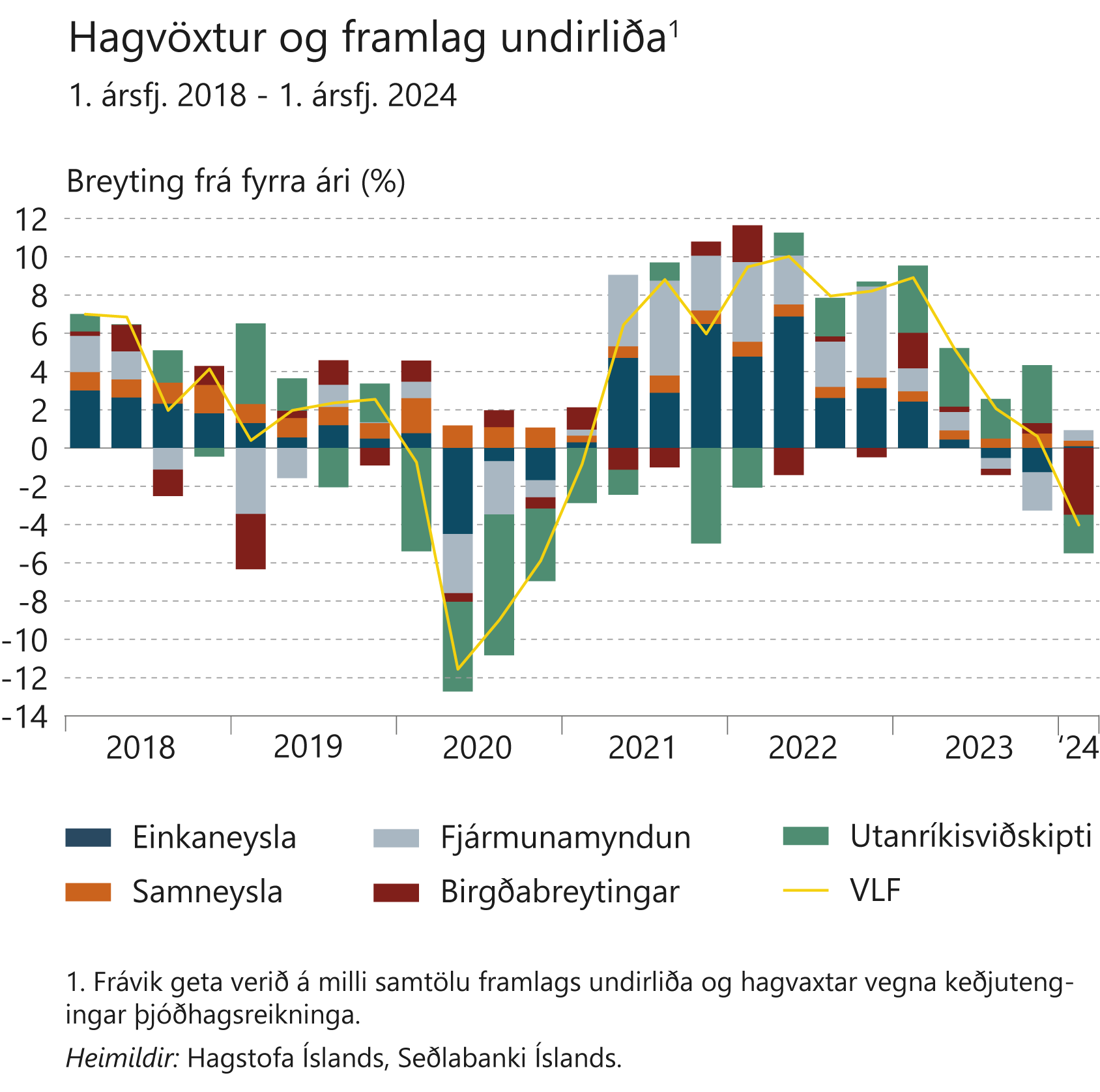 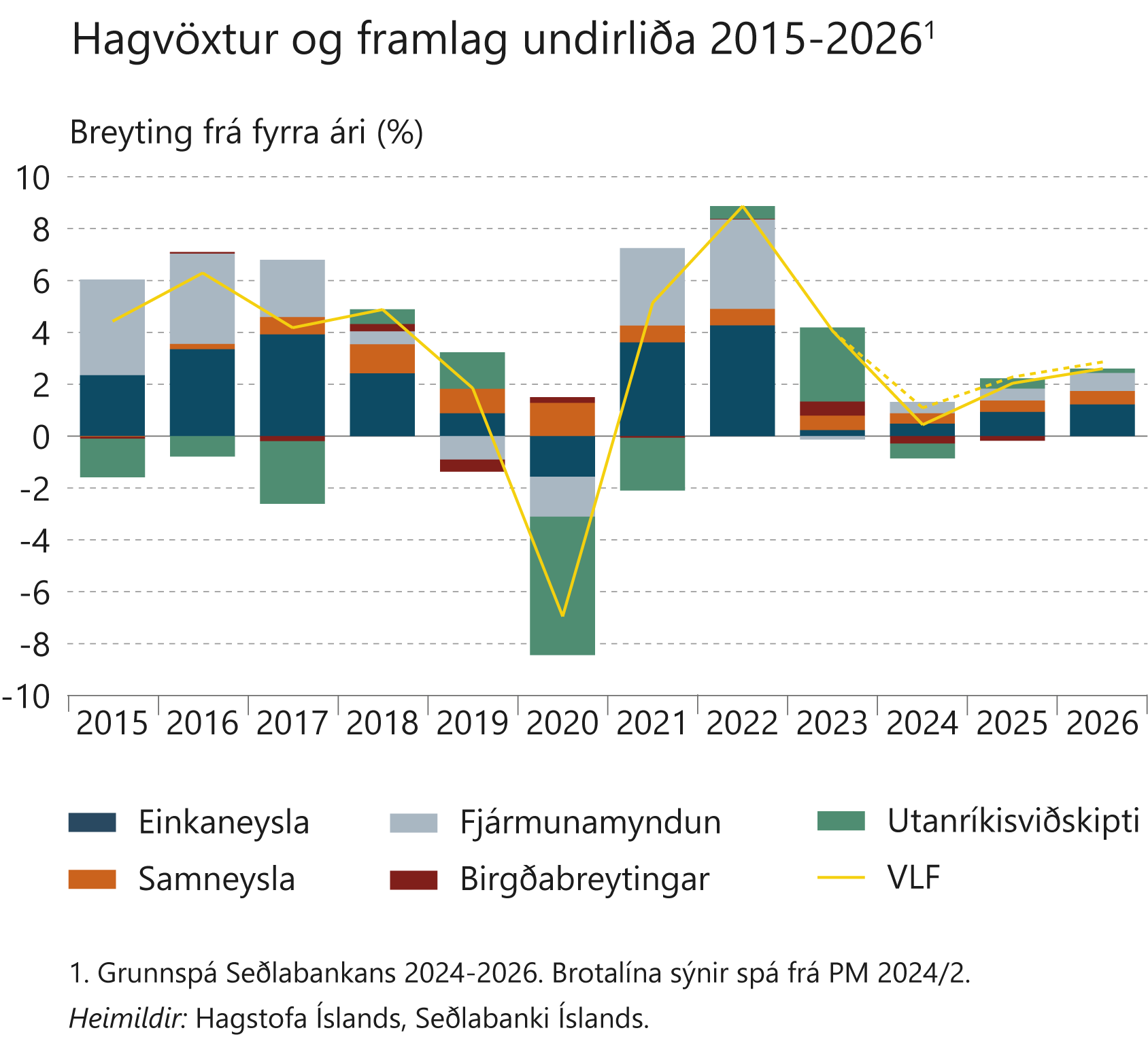 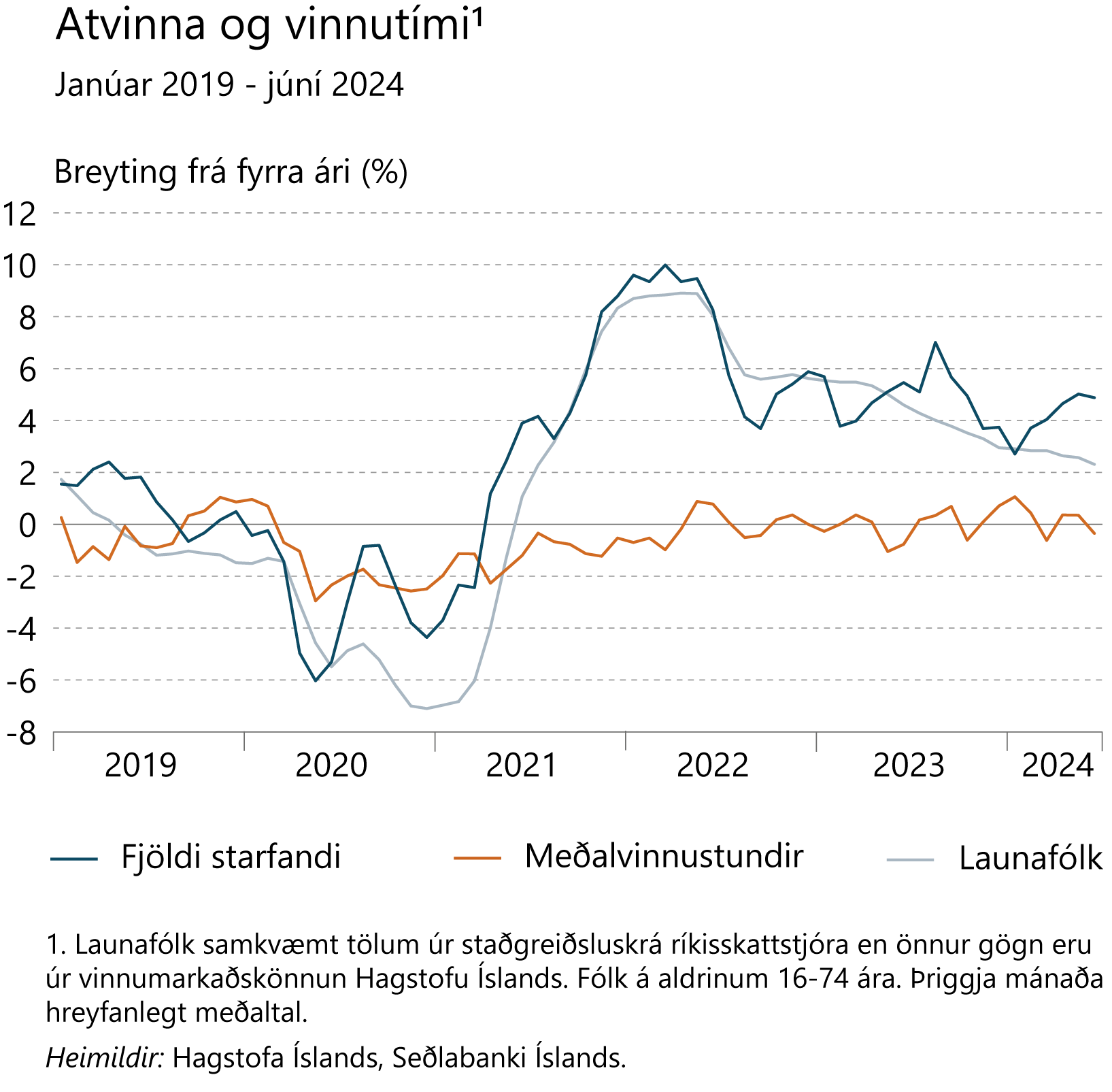 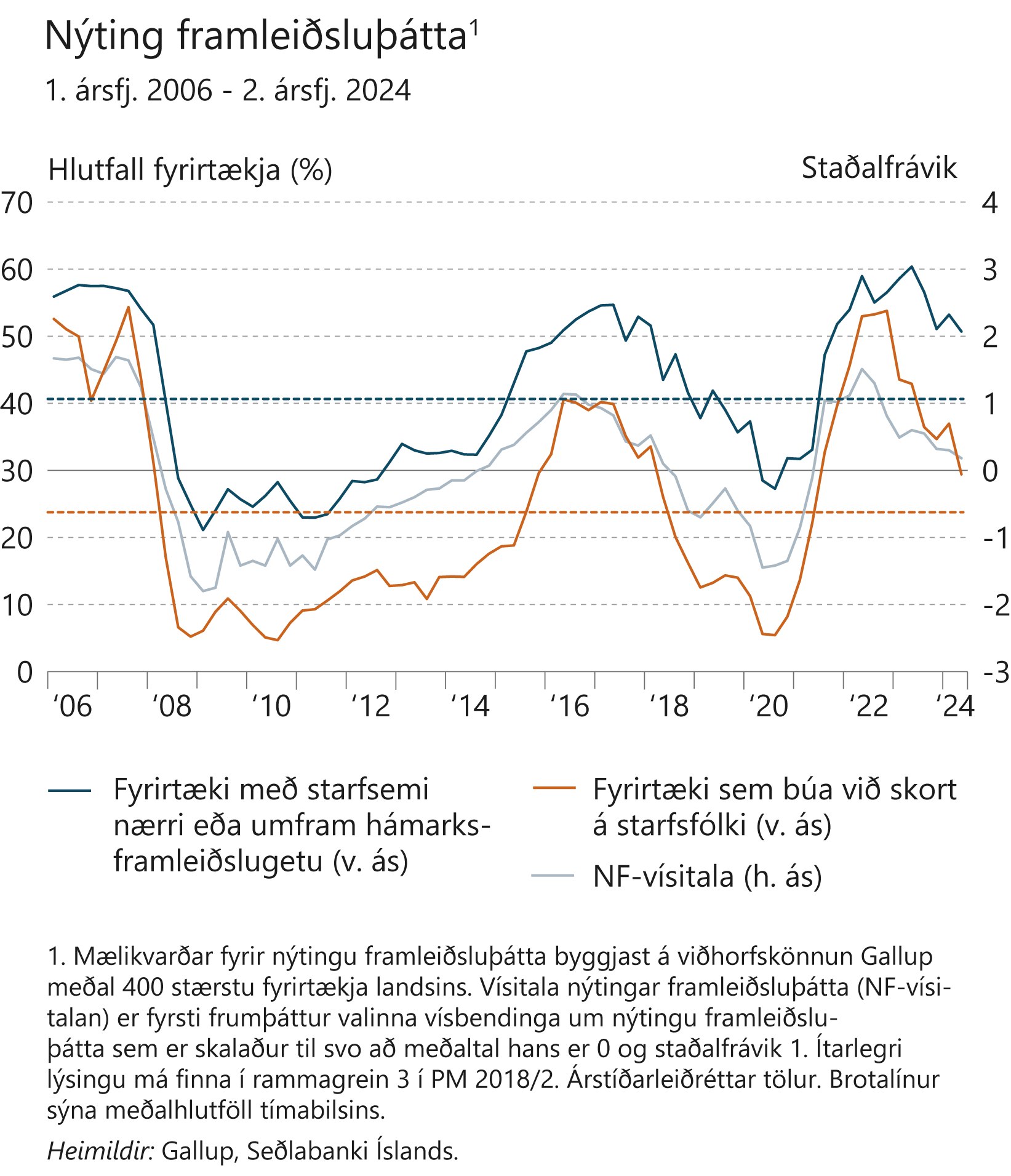 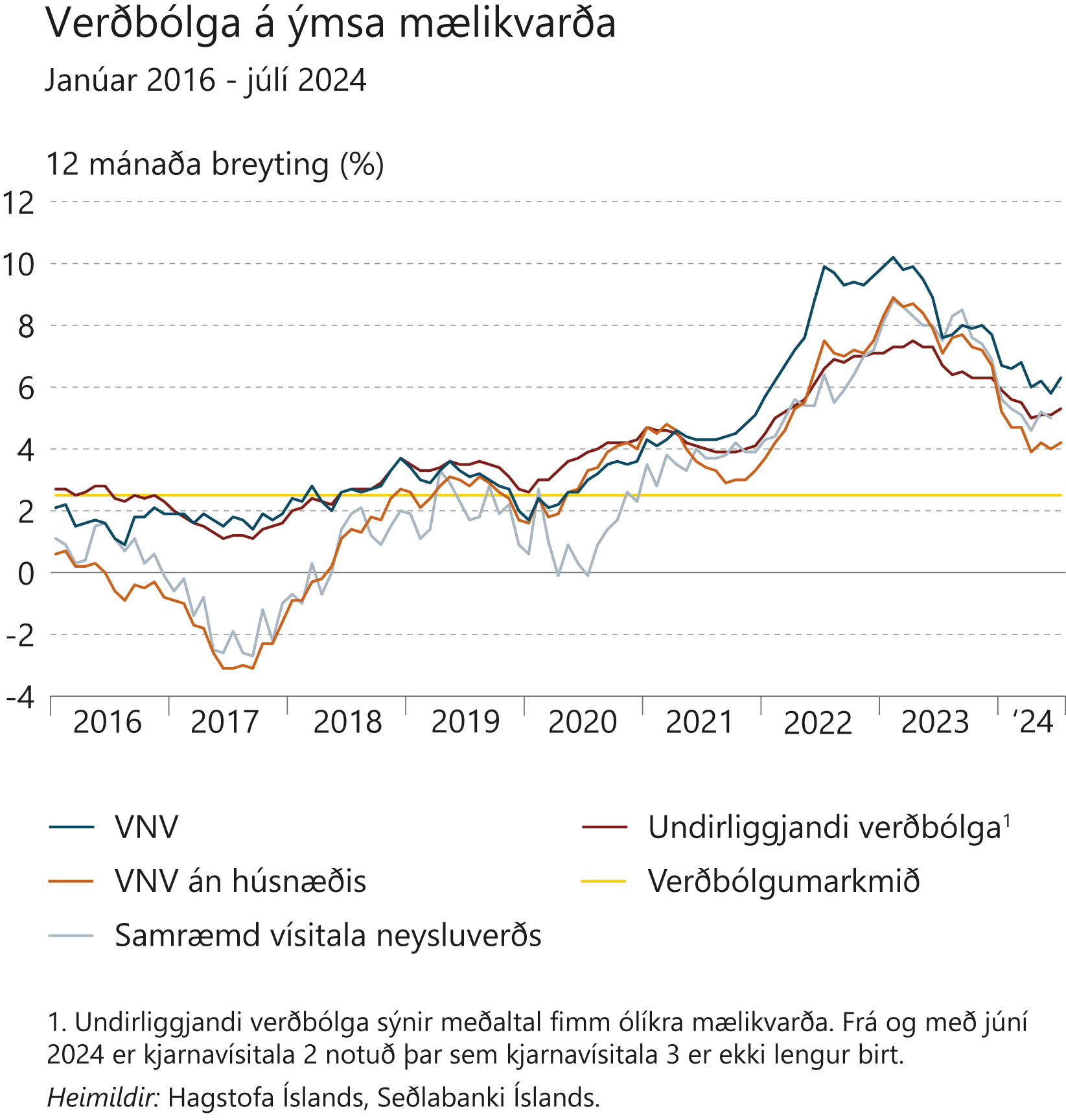 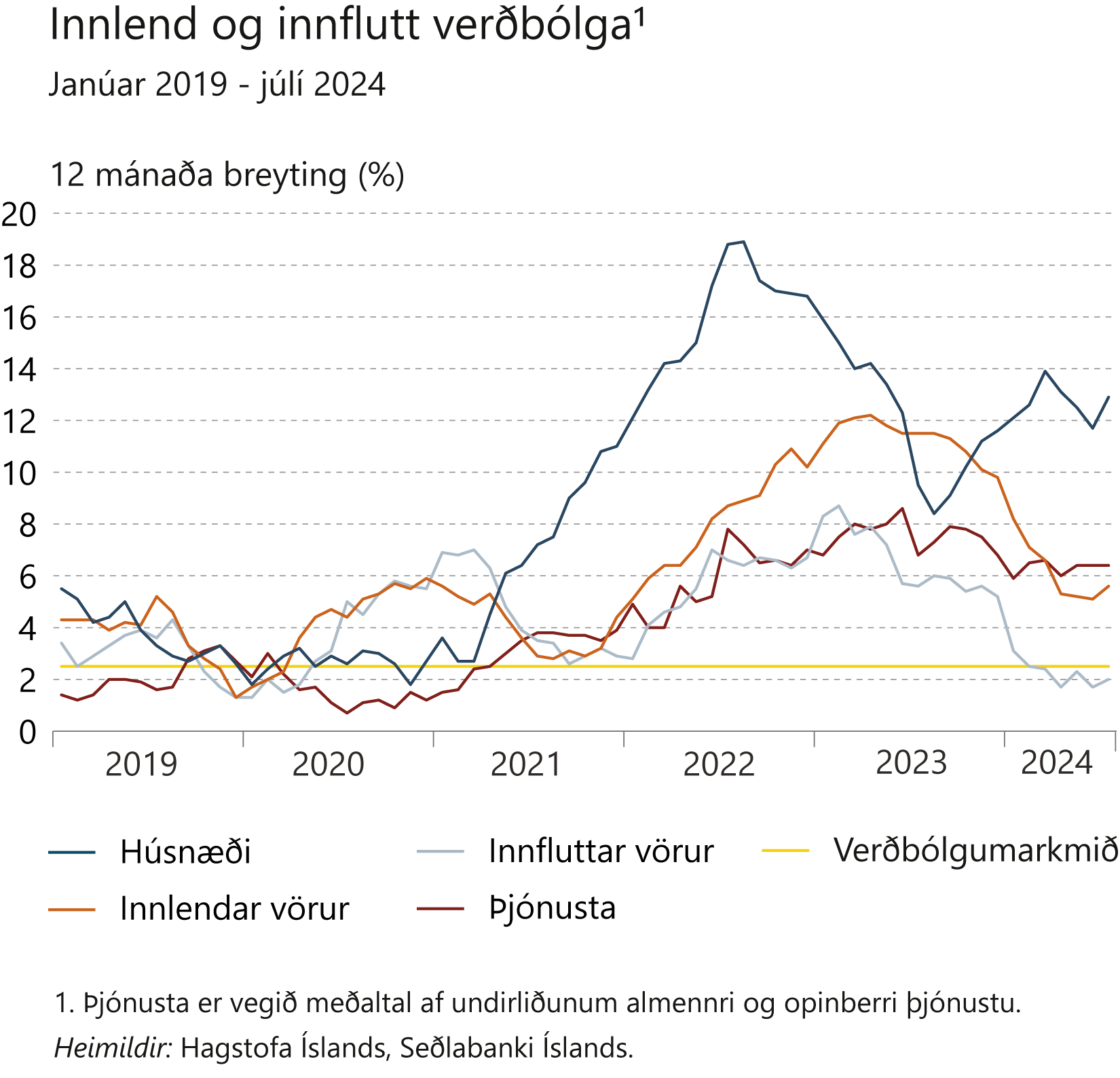 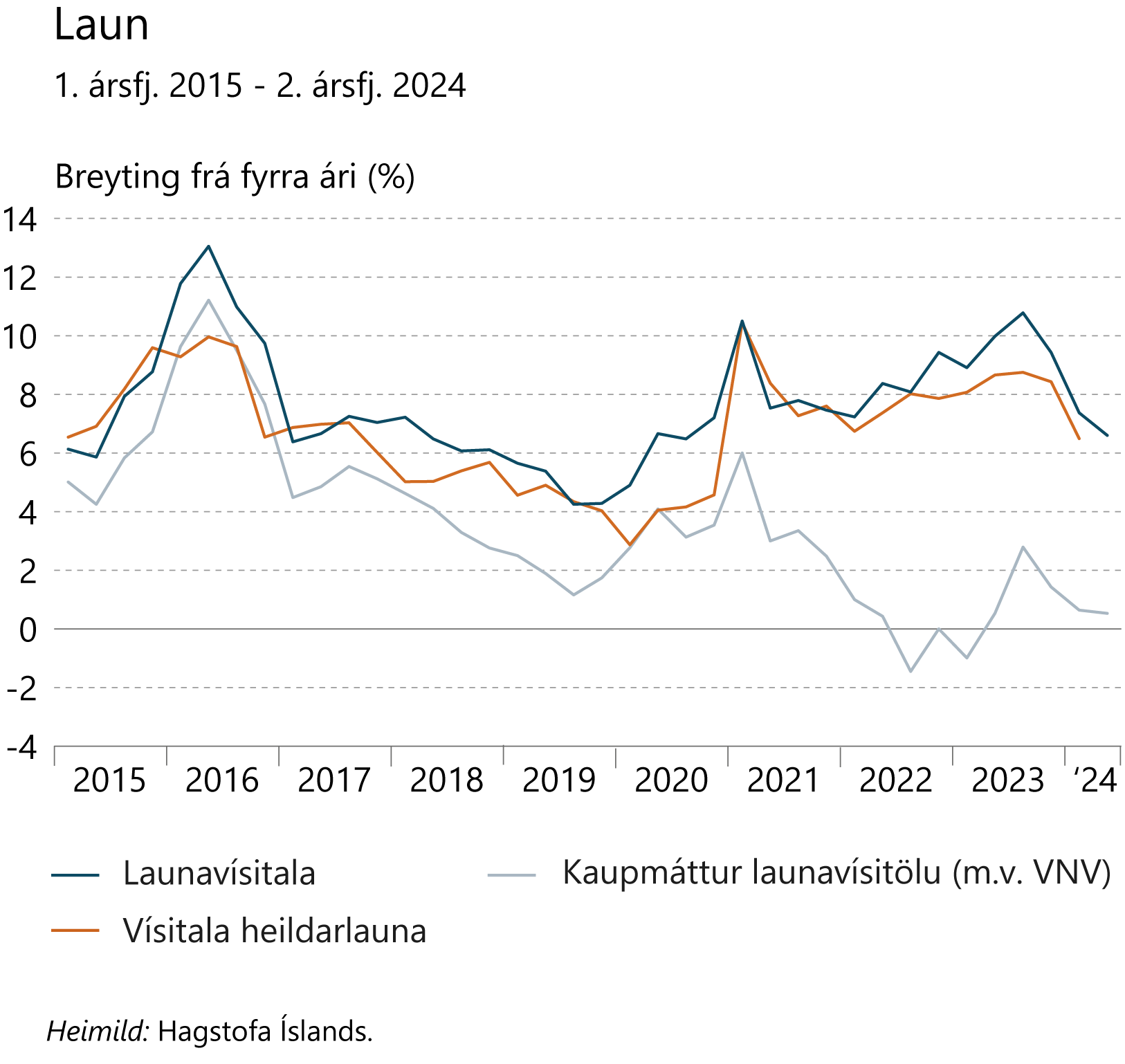 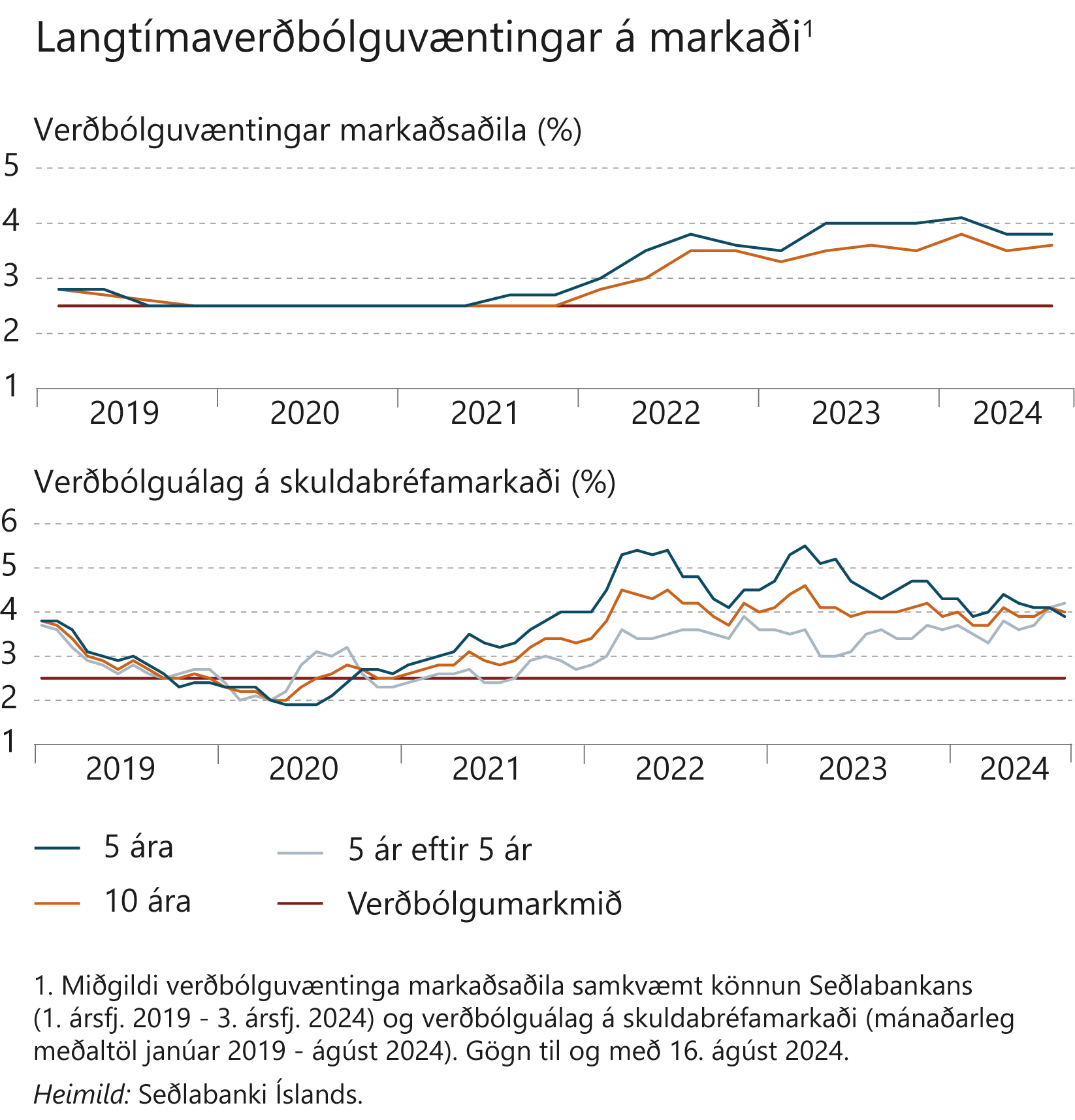 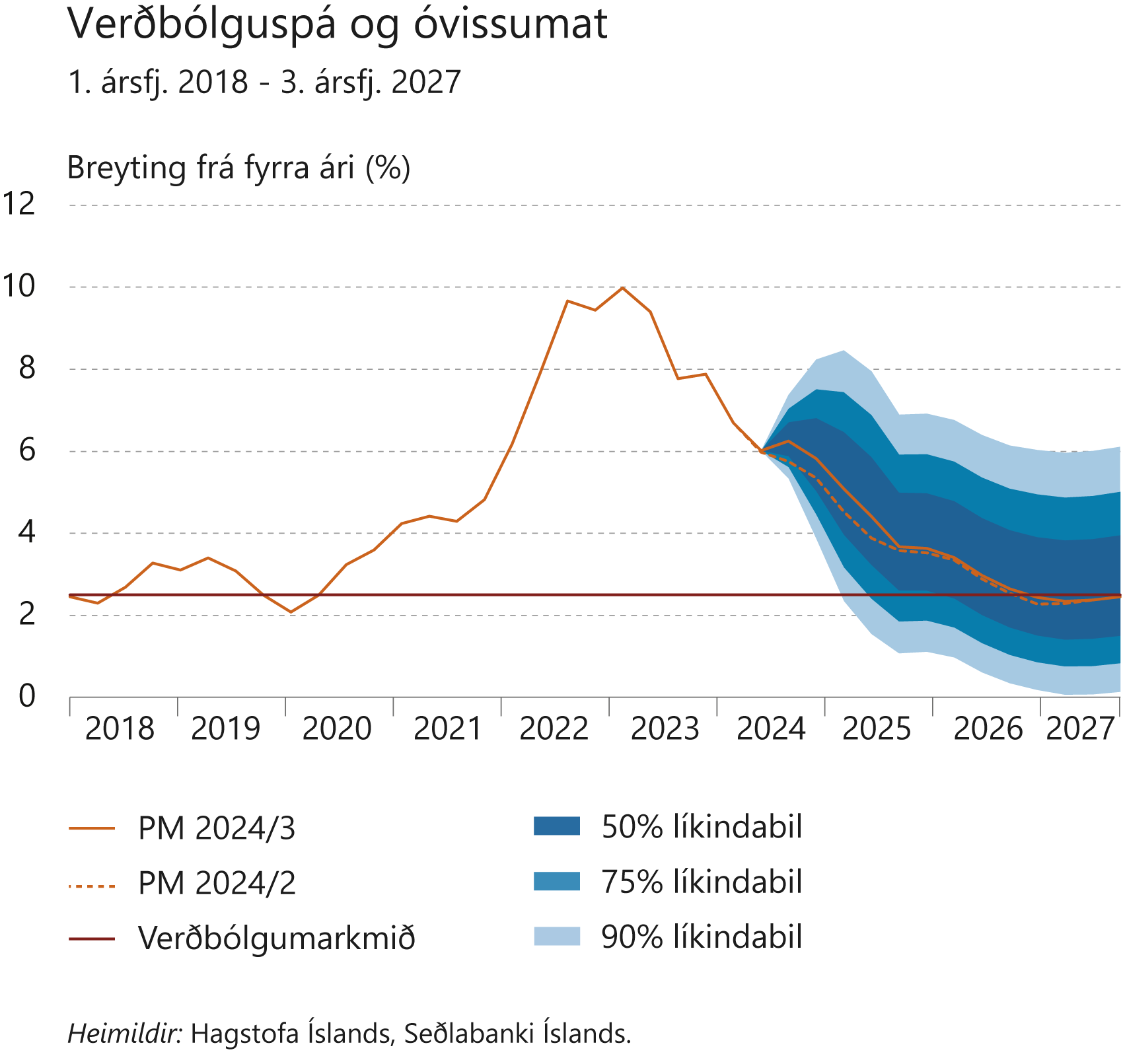